Yesterday Once More
Unit 1 
Where did you go on vacation?
Section B ( 1a-1e )
自主学习方案

翻译下列词组。 

1. 你能用英语写出下列词语吗？

可口的 ______  昂贵的_______令人兴奋的_______便宜的______

糟糕的_______ 无聊的_______  有趣的   _______  友好的______

2. 写出下列动词的过去式。
sing _________ go_______    study _______   fly ______

have ________  swim_____    do _______       stay______

visit ______        tell _______  lose______       hear______
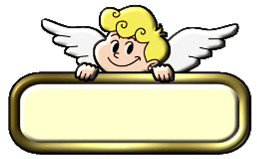 Let's revise
Guessing game
Look at the pictures carefully and guess what they did.
What did he do last weekend?
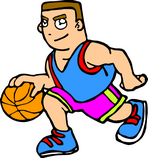 He played basketball last weekend.
What did he do last weekend?
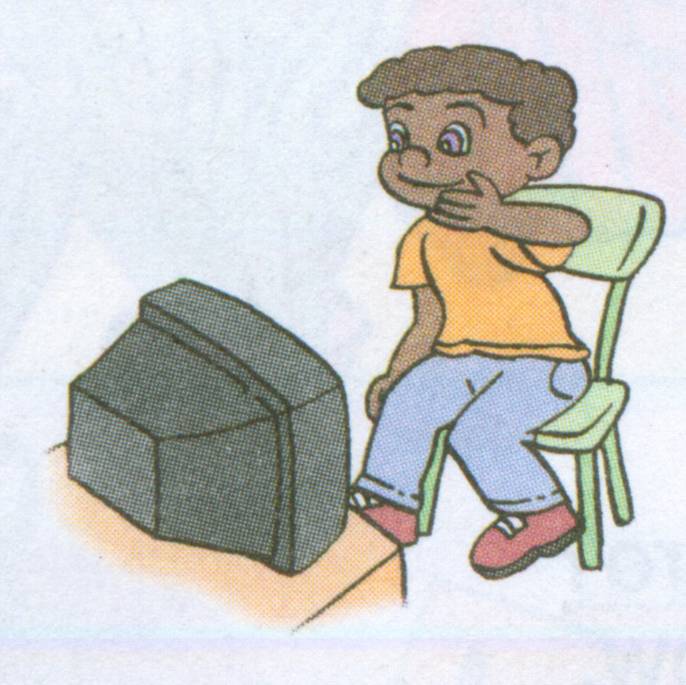 He watched TV last weekend.
What did she do last weekend?
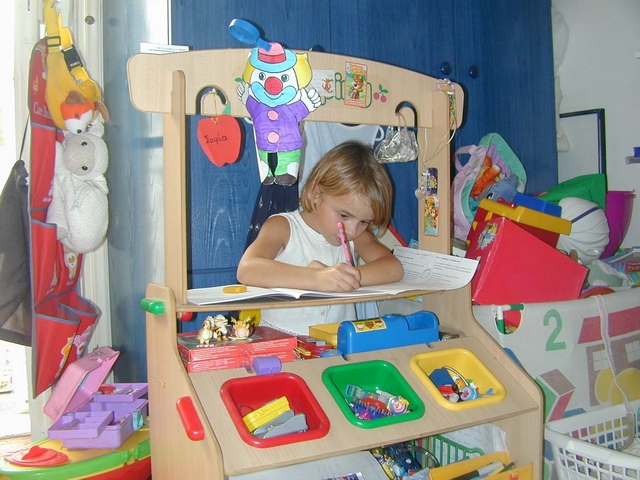 She  did her homework last weekend.
How was the food? It was…
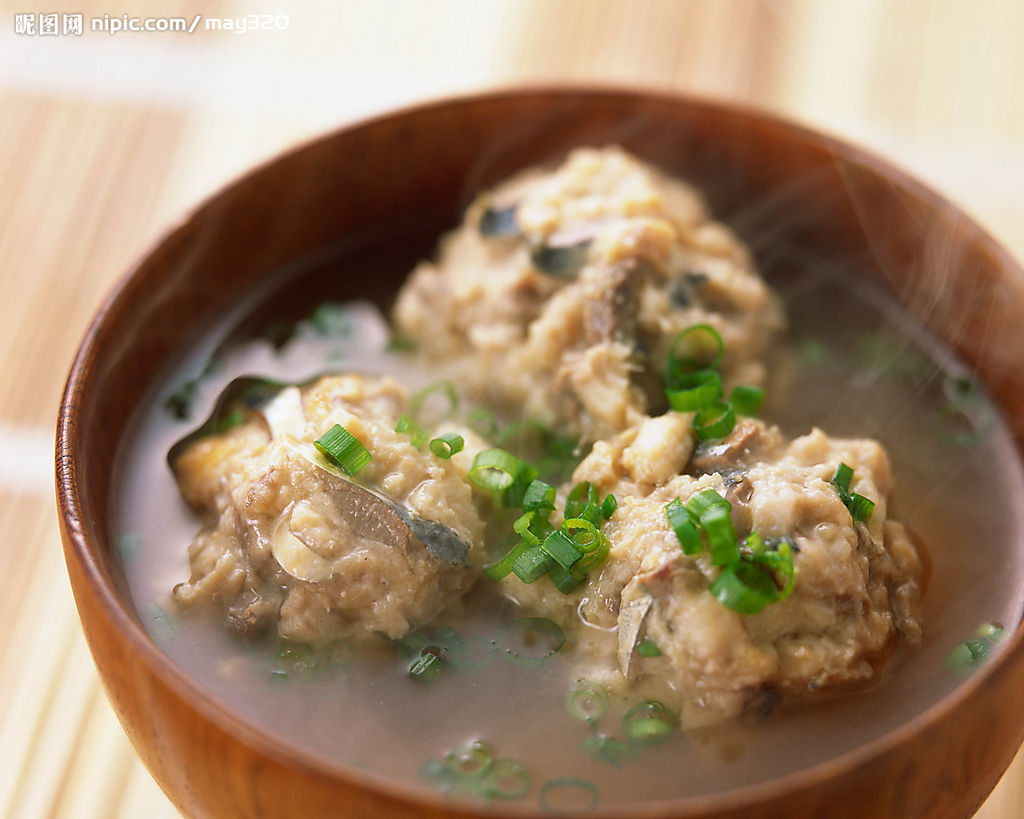 delicious
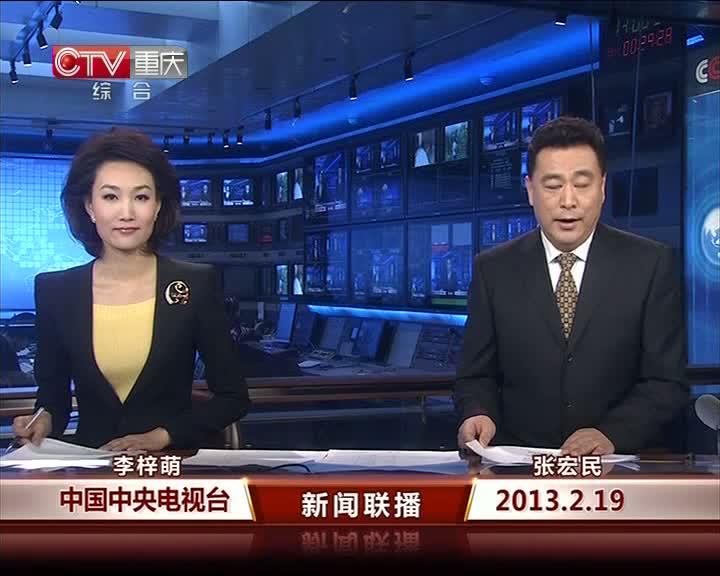 A:How was CCTV News?
B: It was boring.
How was the ring?
It was expensive.
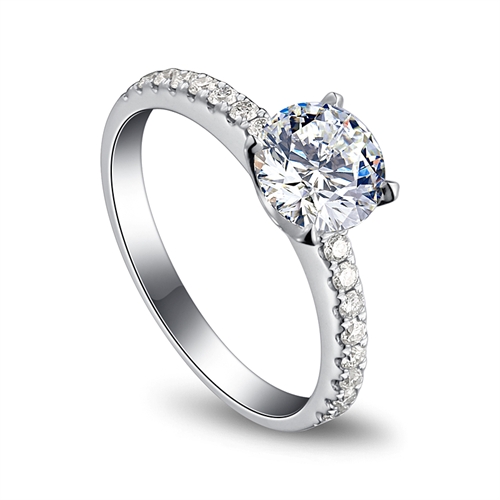 10,000,000$
How was the T-shirt? 
It was cheap.
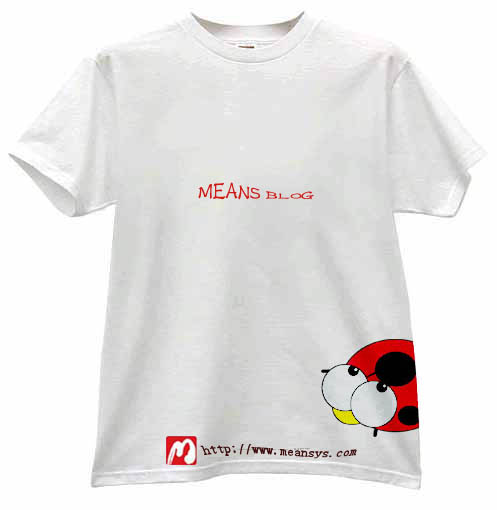 5RMB
How were the apples?
They were terrible.
Match the words with the pictures below.
1a
1. __ delicious   3. __ exciting  5. __ terrible
2. __ expensive  4. __ cheap     6. __ boring
f
c
b
a
e
d
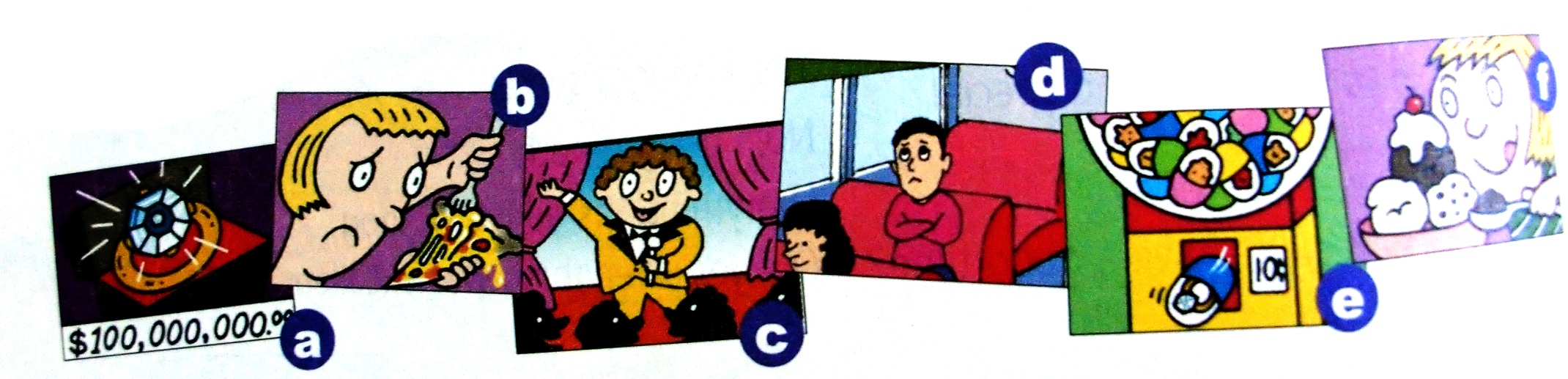 Look at the words in 1a again.
Write  words on the left.
Write  words on the right.
1b
 words
 __________
 __________
 __________
 words
  ___________
  ____________
  _____________
deliciouse
terrible
cheap
expensive
exciting
boring
Can you write other words?
 words
  ___________
  ___________
  ___________
  ___________
  ___________
  ___________
  ___________
 words
__________
__________
__________
__________ 
__________
__________
_________
excellent
difficult
interesting
bored
funny
tired
unhealthy
wonderful
beautiful
unlucky
scared
happy
lazy
popular
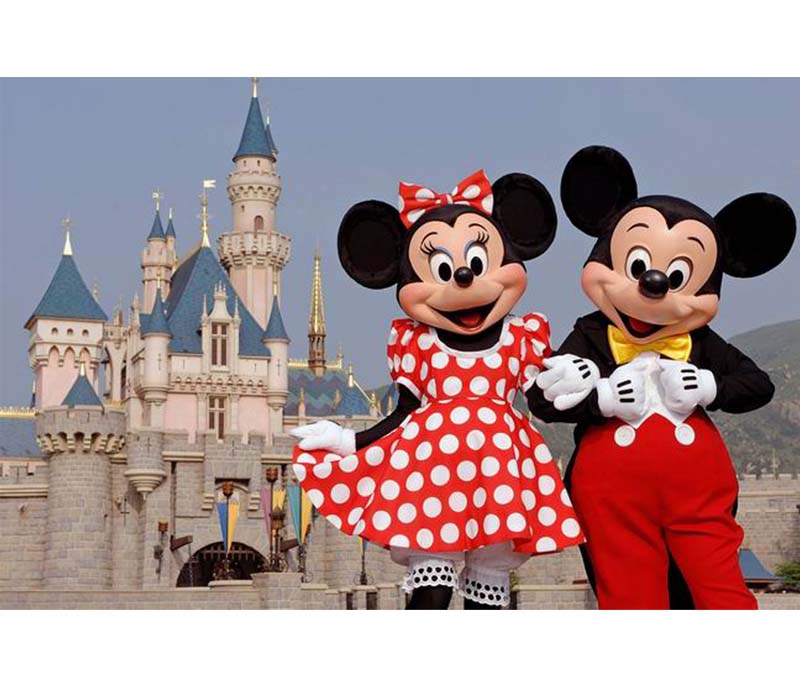 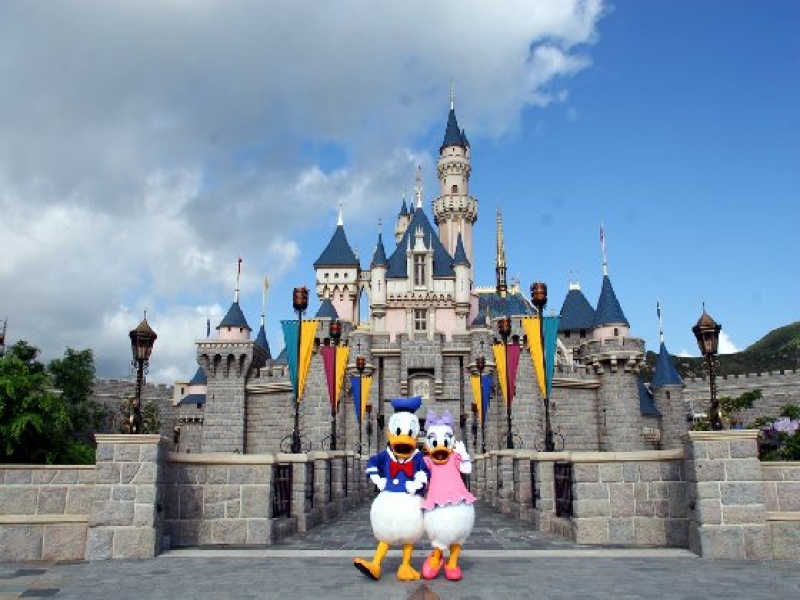 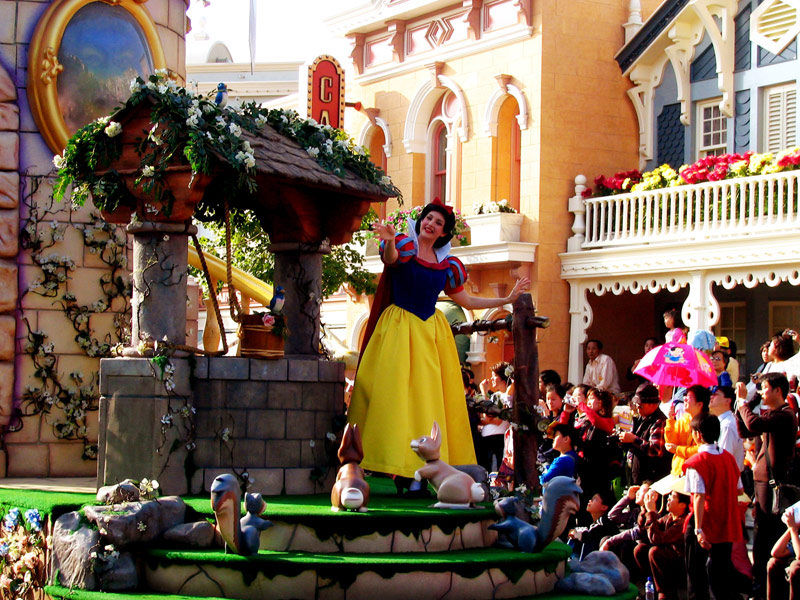 Disney Park 
Hong Kong
 fun park（娱乐公园）
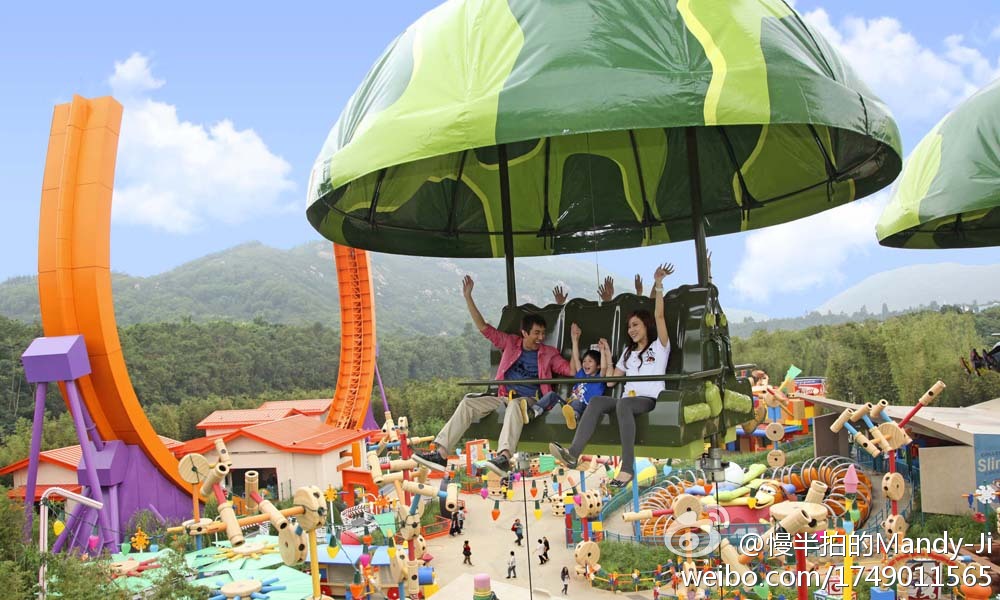 friendly
Question：
How was Disney park？
Exciting.
1c
Listen. Lisa is talking about her vacation. Answer the questions.
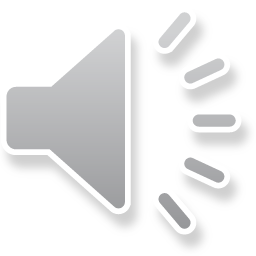 1. Where did Lisa go on vacation?
     ____________________________
2. Did she do anything special there? What was it?
    ___________________________________
She went to Hong Kong.
Yes, she did.
She went to a fun park.
3. Did she buy anything for her best friend?
   ___________________________________
4. Did Lisa like her vacation? 
   ___________________________________
Yes, she did.
Yes, she did.
Listen again and fill in the blanks.
1d
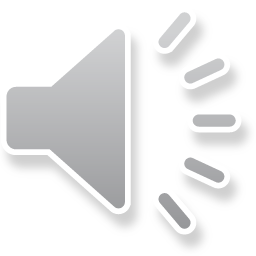 What did Lisa say about…?
her vacation ______     the people _______
the fun park _______   the food _________ 
the stores _________
great
friendly
exciting
delicious
expensive
Complete the tape script ！
G-Gina; L-Lisa
G: Hi, Lisa. How was your vacation?
L: It was great! I________________________.
G: Really? Wow! Did you do____________ there?
L: Well, we went to a fun park. It was really exciting.
G: Did you ____________?
L: Yeah, I did.
G: How were the stores?
L: Oh, they were very________, but I did__________
    _____________.
G: And how were the people? Were they friendly?
L: Yeah, they were really friendly. My parents___________
    there, and they had dinner at their house.
G: _______ was the food?
L: It was delicious. I loved their home_________.
G: Did everyone_______________?
L: Oh, yes, we did. Everything was excellent.
went to Hong Kong with my family
anything special
go shopping
expensive
buy something
for my best friend
have some friends
How
cooking
have a good time
Ask and answer questions about Lisa’s vacation. Begin your questions with:
1e
Where did…?
She ...
How was…?
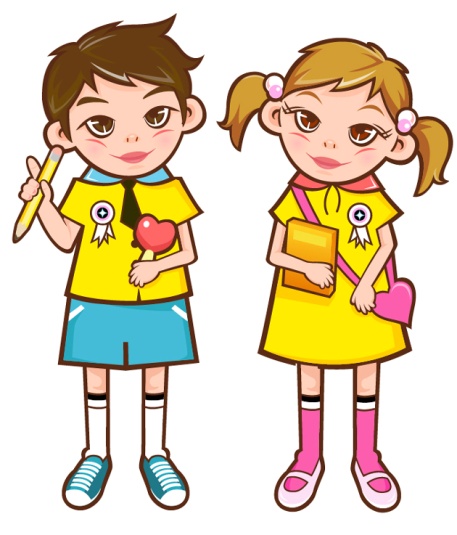 It...
Where did…?
She ...
She...
How was…?
She ...
Where did…?
针对训练
1. My mother ____________________ (没
  有买什么特别的东西 ) for me on vacation.
2. It _________________ (是他第一次去 ) visit  
   the museum.
3. Mr. Green __________________ (拍了相
  当多的照片  ) in the zoo.
didn’t buy anything special
was his first time to
took quite a few photos
4. How was the food ?
  ________________________  ( 所有的食物味道都很棒).
5. We ________________________                  _    ( 和老师
    一起去了长城) last month.
6. _____________________ (做了某些有趣的 ) on your 
     vacation ?
Everything tasted really good
went to the Great Wall with our teacher
Did you do anything fun
Homework
Write  about what you did on your 
    vacation.
2. 完成本单元的练习。
http://zhdduya100.taobao.com/